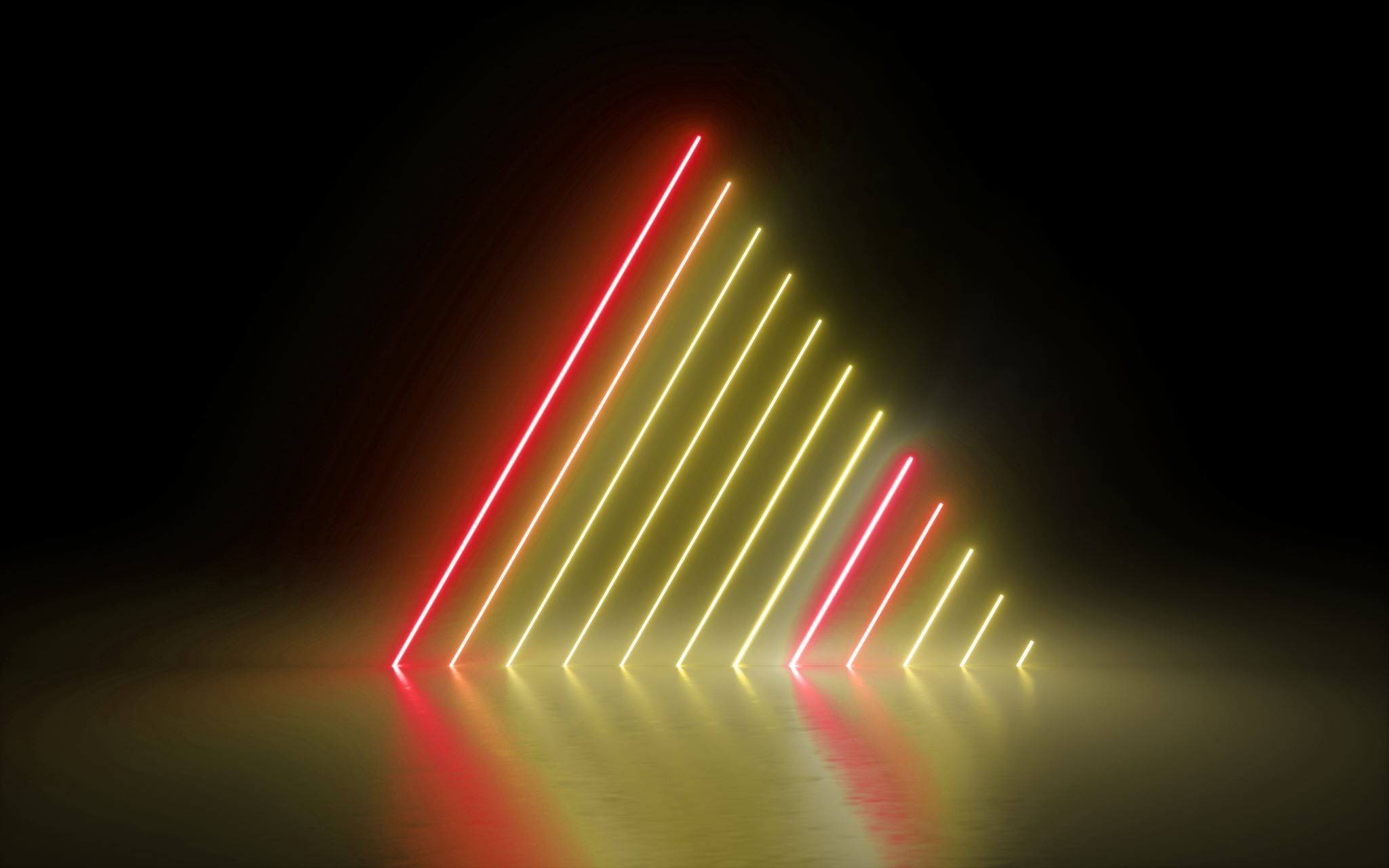 Pater Damiaan
by DRISS AND WADIE
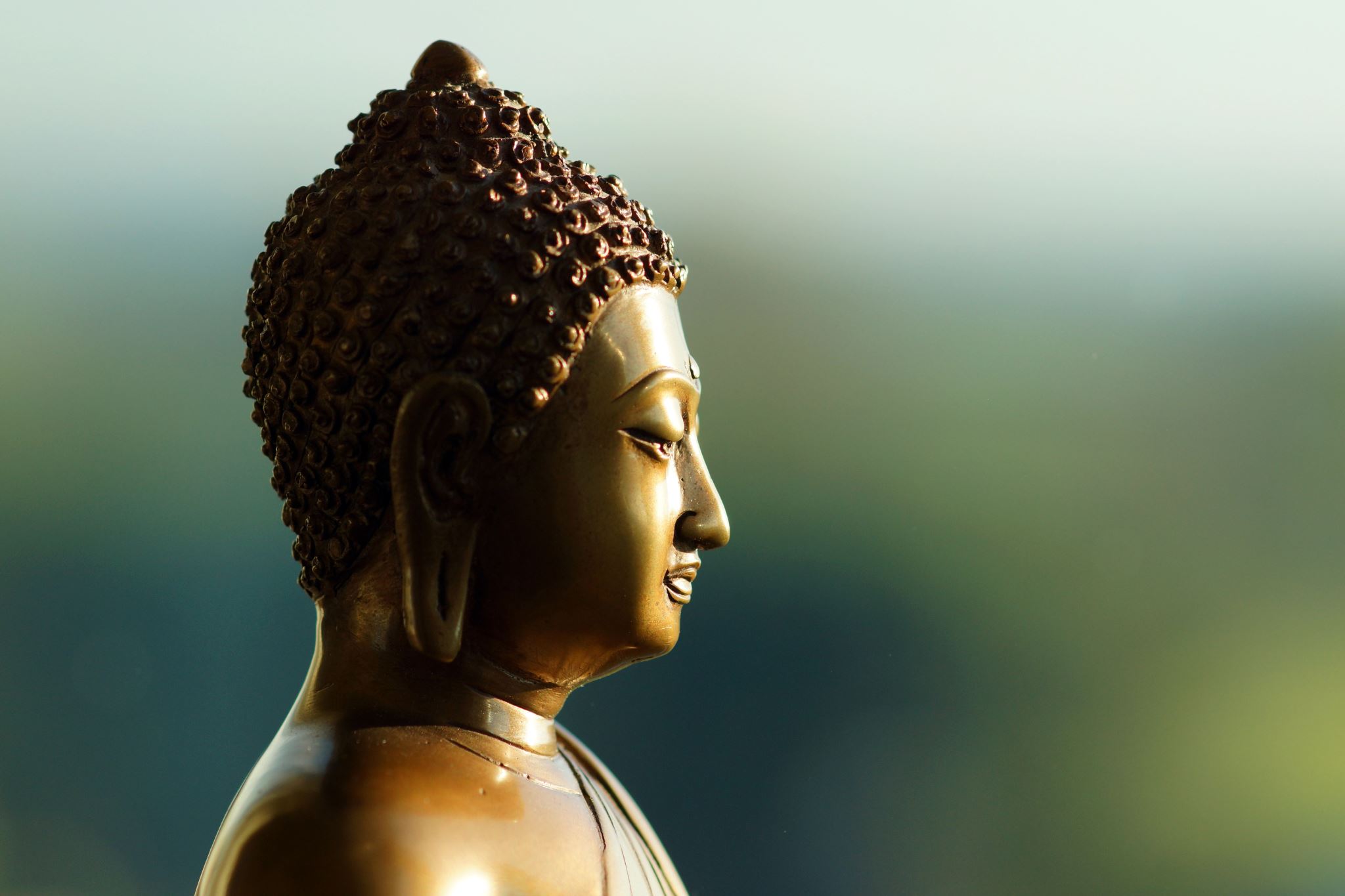 iNHOUD
Waarom hebben wij hem gekozen ?
WiE ?
WAT ?
WAAROM ?
WANNEER ? 
HOE ?
Bekende Uitspraak
Heilig Verklaard
Zijn leven
Straten
Stamboom
 VRAGEN


     
VRAGEN
THE END
Waarom hebben we dit gekozen
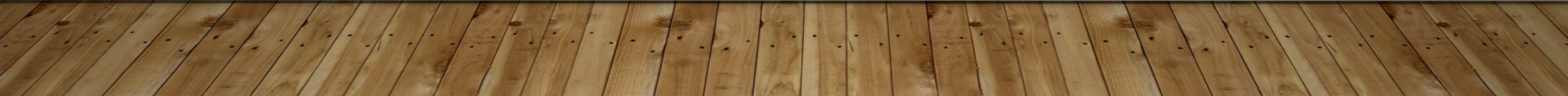 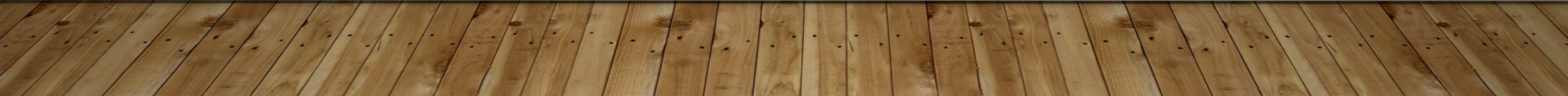 Wie
Jozef de Veuster
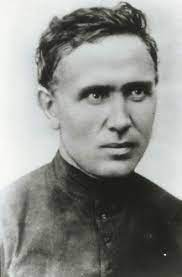 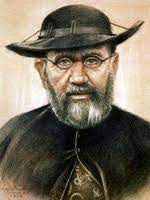 WAT ?
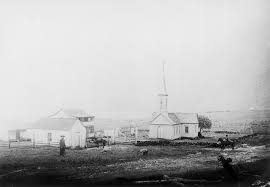 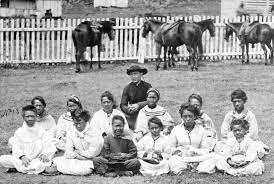 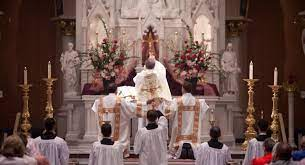 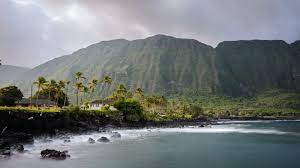 Waarom ?
om weer een menswaardiger bestaan te kunnen geven.
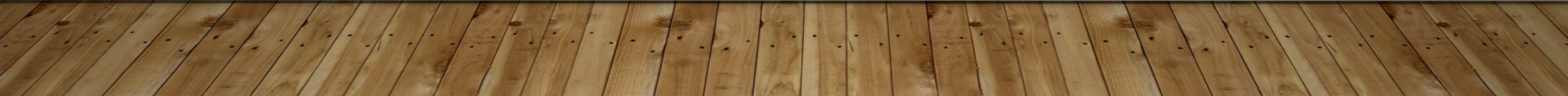 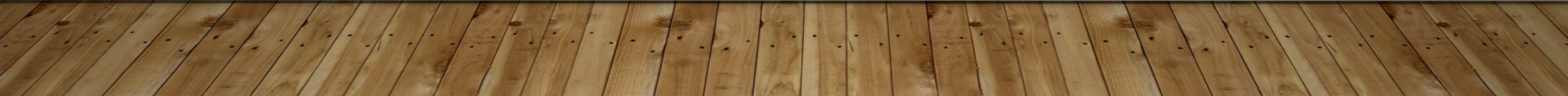 Wanneer ?
3/01/1840 geboren in Tremelo
15/04/1889 gestorven Molokaï omwille van melaatsheid
5/05/1936 begravan in Leuven
1884 besmet geraakt met lepra (melaatsheid)
11/10/2009 heilig verklaard
HOE ?
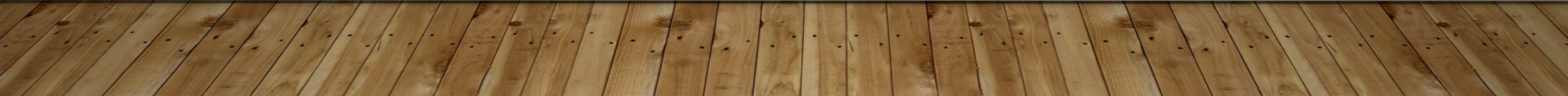 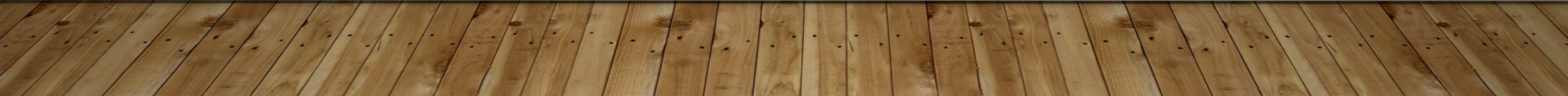 Bekende UItspraken
Laat ons in de handen van de Heer zijn zoals de werktuigen in de handen van de vakman;
 In leven of in de dood altijd behoren we Jezus toe.
 Bid voor mij.
Heilig verklaard
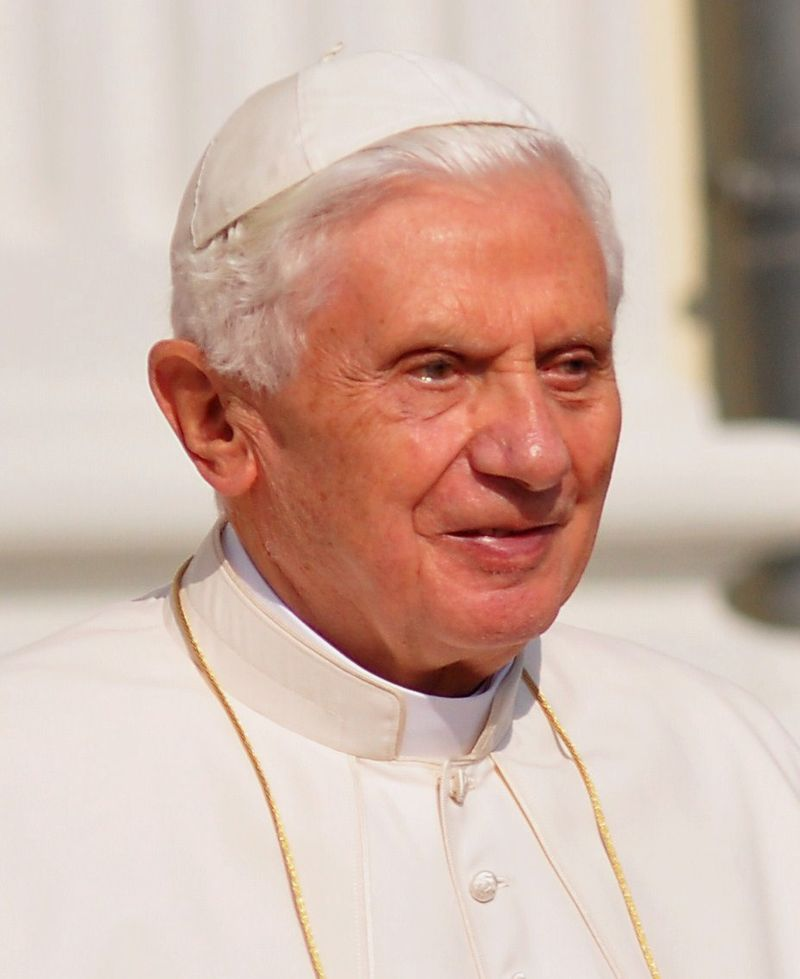 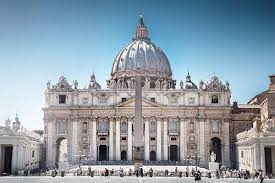 Vaticaanstad
Zijn leven
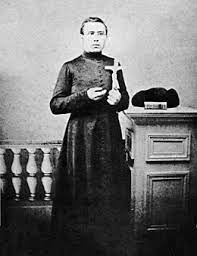 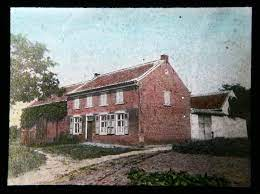 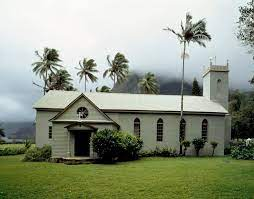 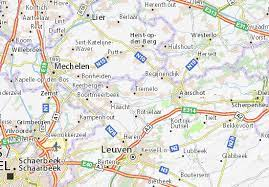 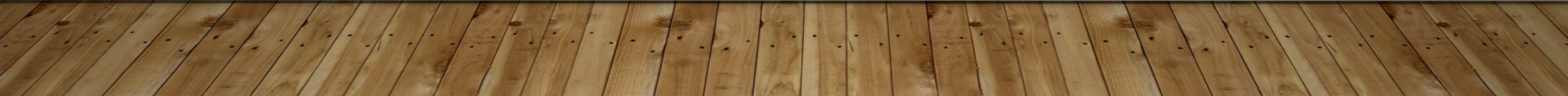 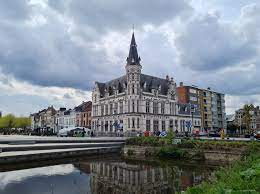 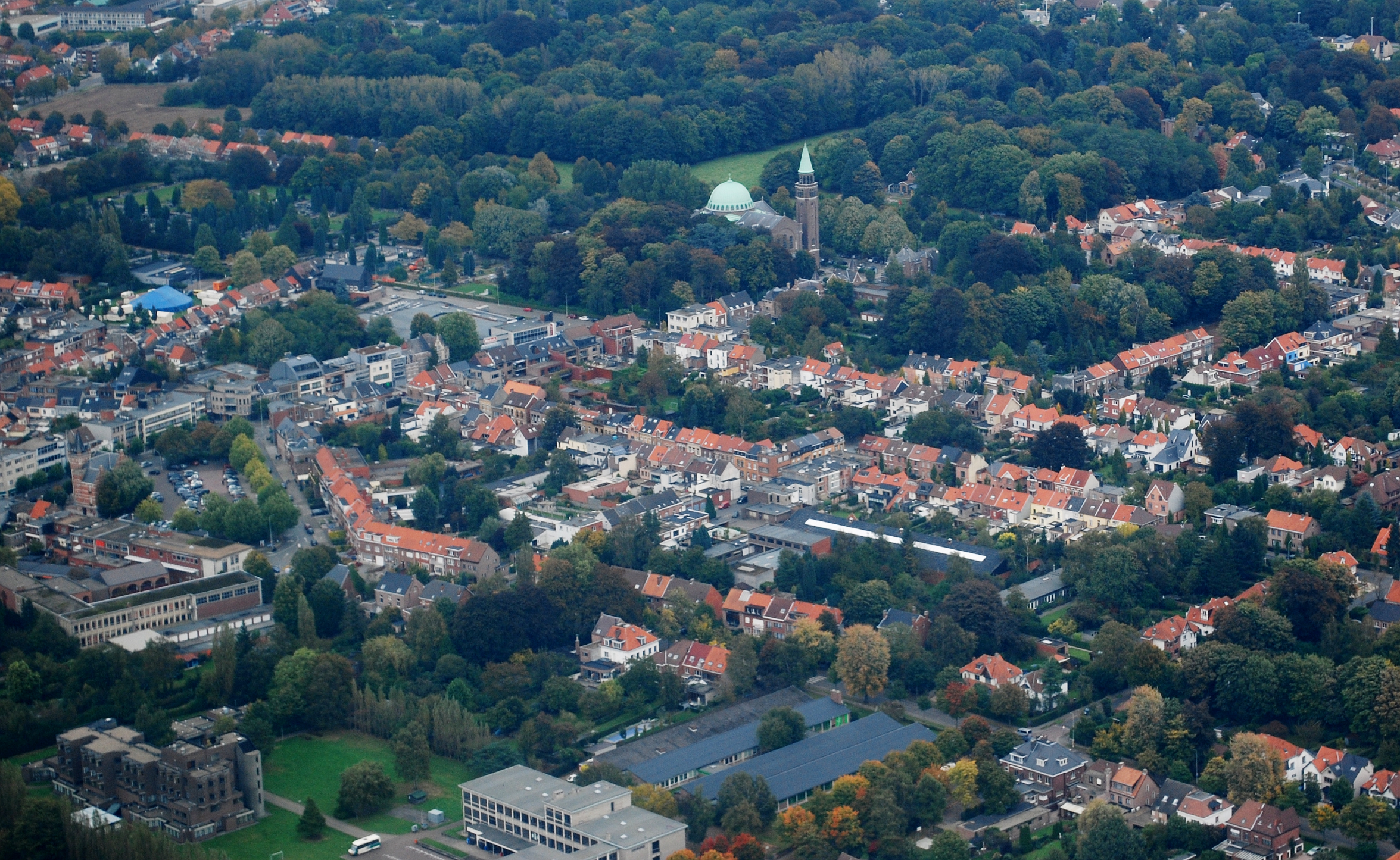 Straten
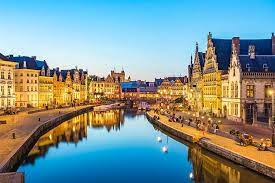 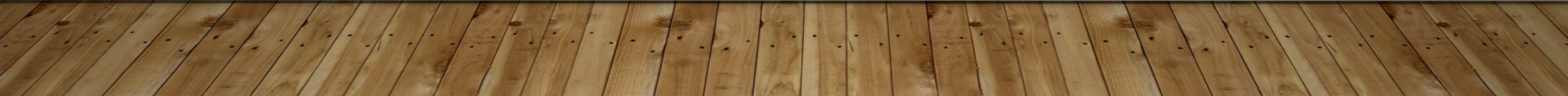 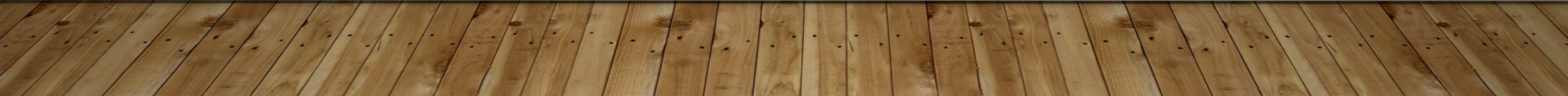 Vragen ?
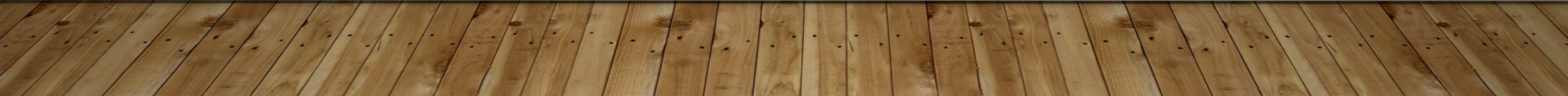 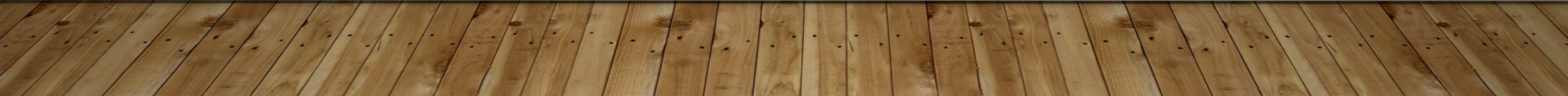 The end
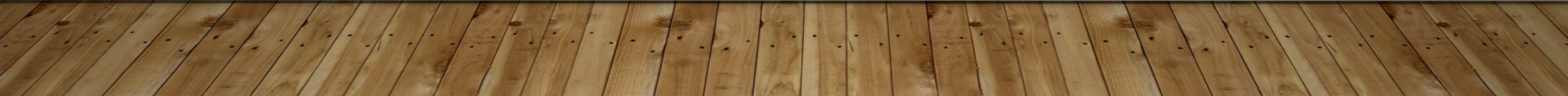 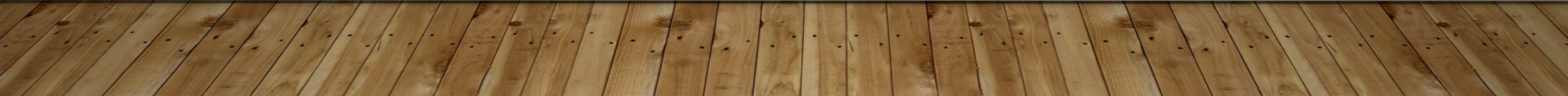